Teddy's Donut Cafe | Summer 2020
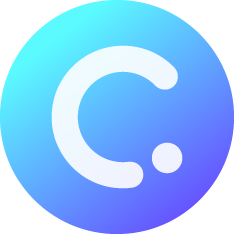 Template created by ClassPoint
Connect with Us
Facebook
YouTube
Twitter
Pinterest
Try ClassPoint
for Free
Instagram
TikTok
LinkedIn
support@inknoe.com
www.classpoint.io
Instructions for use
In order to use this template, you must credit                             by keeping the previous acknowledgement slide.
You have the permission to: 
Modify this template.
Utilise it for personal and commercial use.
You are not permitted to:
Provide ClassPoint templates (or modified adaptations of ClassPoint templates) for downloading.
Sub-license, sell or rent any portion of ClassPoint template (or an adapted rendition of ClassPoint template).
Obtain the copyright of ClassPoint temlplates.
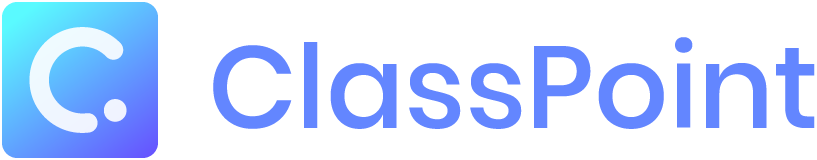 Try ClassPoint
for Free
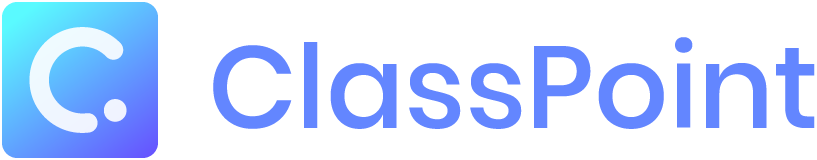